Лабораторне Заняття № 6Тема:  Відділ Аскомікота – Ascomycоtа
Клас Сахароміцети – Saccharomycetes Пор. Сахароміцетові –  Saccharomycetales Рід Дріжджі – Saccharomyces Хлібні  (пекарські) дріжджі    S.  cerevisaeВинні дріжджі     S.    vini
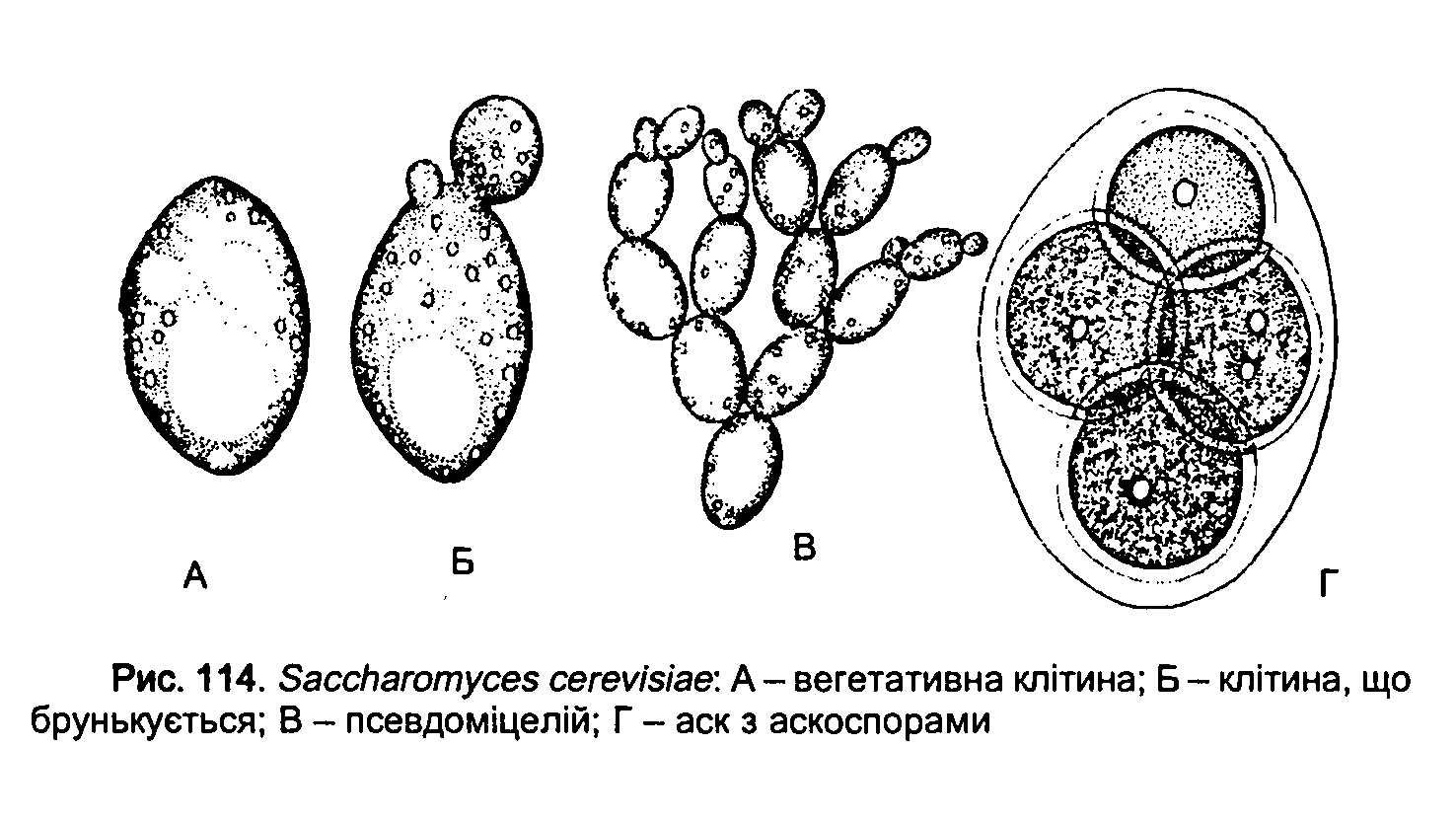 Клас Аскоміцети – Ascomycetes 
Пор. Аспергілові – Aspergillales
 
Рід Аспергіл   Aspergillus      Пеніцил   Penicillum
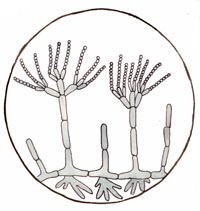 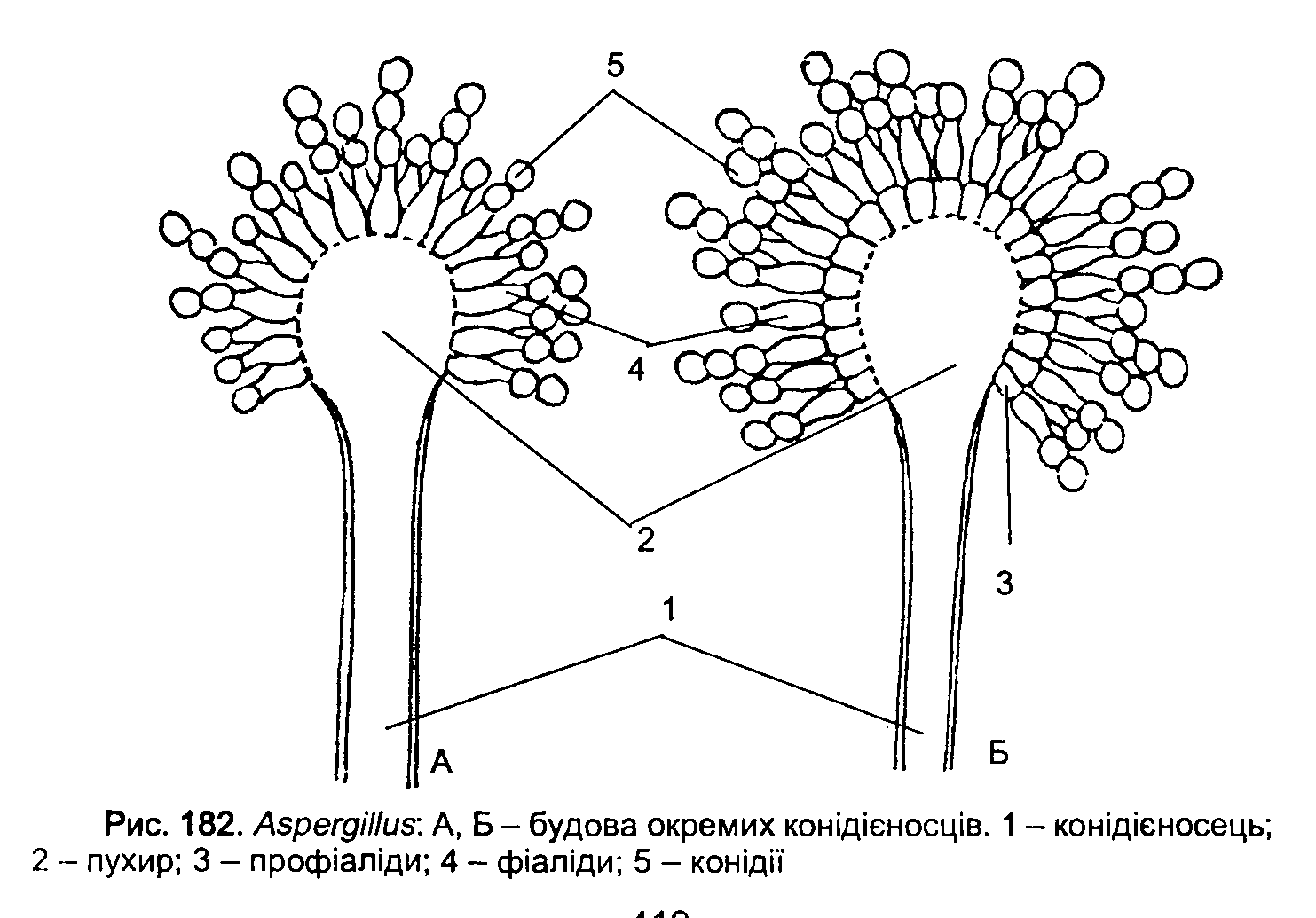 Плодові тіла аскоміцетів
Клас Аскоміцети – Ascomycetes Пор. Гіпокреальні – Hypocreales Рід Клавіцепс – Claviceps Вид  Ріжкі пурпурові        -       Claviceps purpurea
Життєвий цикл ріжок пурпурових
Клас Аскоміцети – Ascomycetes Пор. Erysiphales – Мучнисторосяні або ЕрізіфовіРід Erysiphe graminis – Ерізіфе злакова
Борошнисто-росяні гриби.